1С на кончиках пальцев
Лазарев Денис
Консультант 1С
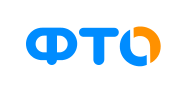 [Speaker Notes: Добрый день.
Меня зовут Лазарев Денис, я консультант 1С проектного отдела компании ФТО.
Сегодня, в рамках доклада «1С на кончиках пальцев», я хотел бы рассказать о своем первом опыте работы с 1С на мобильных устройствах. Постараюсь рассказать почему мобильная платформа это просто и какие особенности есть в части описания ТЗ.

Не секрет, что сейчас мобильные устройства играют важную роль в современной жизни. Практически у каждого человека сейчас есть мобильный телефон, при этом подавляющее большинство пользуется смартфонами. Более того все чаще люди полностью перестают пользоваться в быту персональным компьютером, выполняя все необходимые действия на смартфоне или планшете.
Видя это не вызывает удивления тот факт, что и работа с 1С – исконно десктопным приложением – все чаще выполняется с помощью мобильных устройств.

Такая возможность существует уже продолжительное время благодаря мобильной платформе 1С.]
Мобильная платформа 1С
Технология, позволяющая создавать мобильные приложения, работающие под управлением ОС:

Android
iOS
Windows Phone
[Speaker Notes: Что же это?

Мобильная платформа 1С – это технология, позволяющая создавать мобильные приложения, работающие под управлением операционных систем Android, iOS и Windows Phone.
В свою очередь мобильное приложение созданное средствами 1С и устанавливаемое на устройстве, представляет из себя совокупность мобильной платформы и информационной базы.]
Объекты мобильной конфигурации
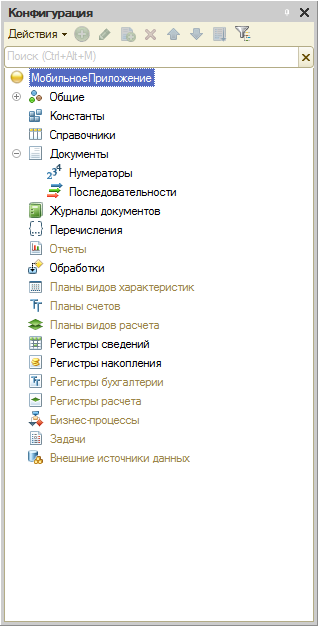 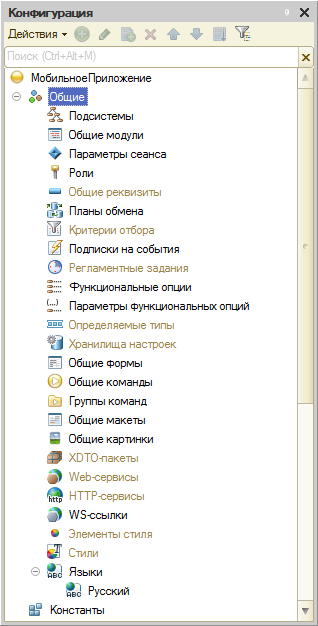 [Speaker Notes: Процесс разработки в мобильной платформе 1С практически не отличается от разработки в десктопной версии, но все же имеет ряд ограничений.
На скриншоте видно, что часть объектов конфигурации не доступна.
Так, например, в мобильной версии не поддерживаются регламентные задания, механизмы бухгалтерского учета, механизмы бизнес-процессов и задач.

С полным списком ограничений можно ознакомиться на Портале 1С: ИТС, а я бы, наоборот, хотел подробнее озвучить ту специфическую функциональность, которой можно наделить мобильное приложение.]
Специфическая функциональность
Геопозиционирование
Сканирование ШК
Мультимедиа
Push и локальные уведомления
Контакты
Календари
Телефония
SMS/MMS
Почта
Отслеживание интернет-соединения (качество, роуминг)
Озвучивание текста
Механизмы покупок и рекламы
[Speaker Notes: Наиболее интересными на мой взгляд являются
Геопозиционирование – получение актуального местонахождения, а также данных о движении устройства;
Мультимедиа – выполнение фотосъемки, видео- и аудиозаписи;
Сканирование штрихкодов – через доступ к камере устройства выполняется сканирование и разбор штрихкодов (поддерживаются как одномерные коды, так и двумерные, например, QR-код)
Push и локальные уведомления – выведение всплывающего информационного окна, в те моменты когда приложение не запущено или свернуто.
Помимо это поддерживается работа мобильного приложения с о следующими службами мобильного устройства: <…>.

Хочется отметить, что работа со всем перечисленным функционалом требует минимального изучения, так как все необходимые методы вызова уже реализованы во встроенном языке программирования мобильной платформы 1С.]
Секреты написания ТЗ
Их нет
[Speaker Notes: Итак, мы познакомились с особенностями мобильной платформы. Но что же писать в ТЗ? Какие секреты таит в себе работа над ТЗ по мобильному приложению?

На самом деле секретов нет.
Все что мы пишем и как мы пишем разрабатывая ТЗ для обычного, десктопного приложения работает и для мобильного.
Но…]
Секреты написания ТЗ
Их нет, но…
[Speaker Notes: Есть пара особенностей, о которых всегда нужно помнить работая над мобильным приложением.]
Важно помнить
Размер экрана
Управление
[Speaker Notes: Речь идет о малых размерах экрана по сравнению с привычным настольным монитором и особенностями управления.

[проблема экрана есть и у ПК;
Желание запихнуть в ТЧ и на форму миллион всего;
Управление не предполагает прокручивание вбок, только вниз;
Вбок перелистываение вкладок]

Закрепить знакомство с мобильной платформой хотелось бы примером реализации.]
Проект ГК «Дикси»
Цели проекта МОПОД:
Реализация контроля циклов отгрузки и поставки
Планирование автотранспорта
Отслеживание местонахождения ТС
[Speaker Notes: [крупная сеть розничных продовольственных магазинов;
цели]
В первоначальных требованиях заказчика не предполагалось использование мобильного приложения на 1С.
Но было требование отслеживания ТС на разных контрольных точка территории распределительного центра, которое заказчик планировал выполнять с помощью ТСД: для ТС распечатывался ШК и в дальнейшем сканировался сотрудниками РЦ.
Со стороны заказчика участвовала команда молодых и активных экспертов, которая в ходе очередного интервью поинтересовалась, можем ли мы реализовать часть функционала касающегося ТСД на смартфоне.
[первый опыт, легкий страх неизвестности и вызов]
[решение о реализации на мобильной платформе 1С]]
Сканирование QR-кодов
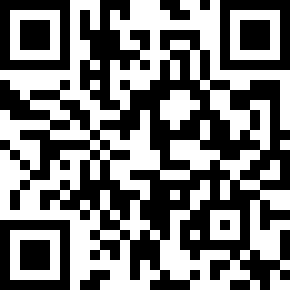 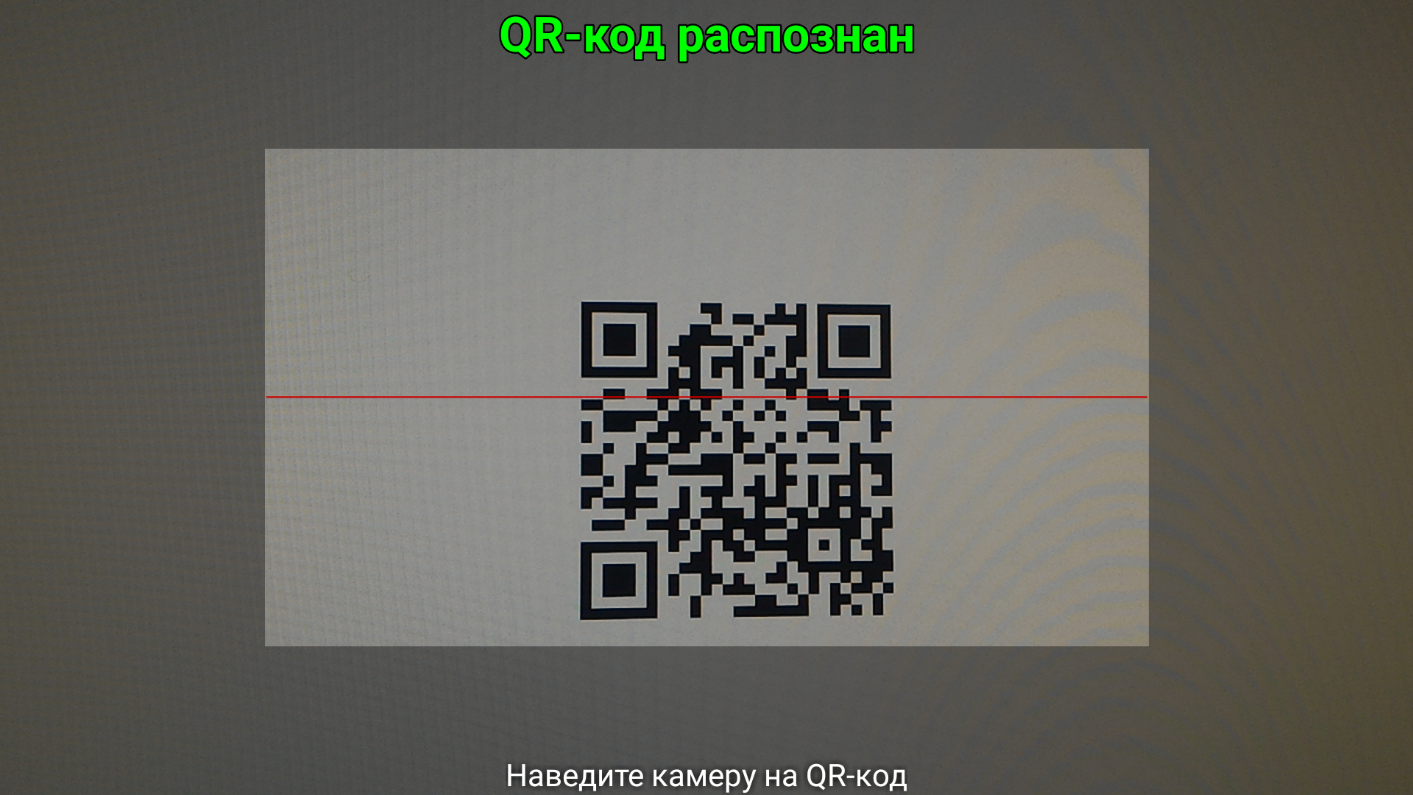 Интерфейсы сотрудников
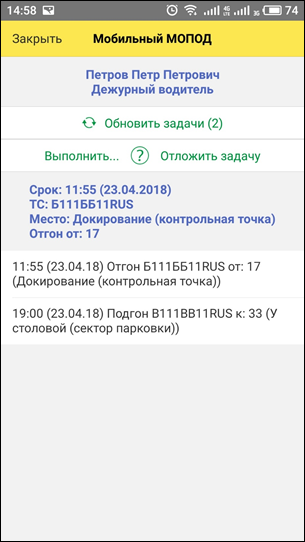 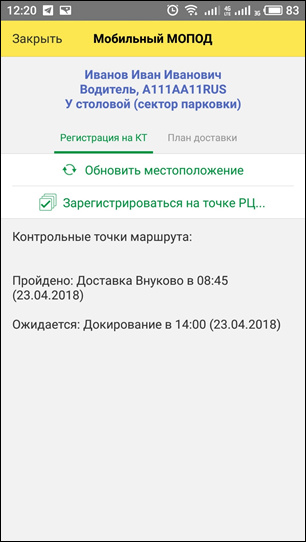 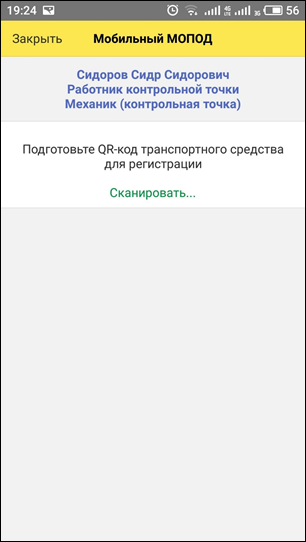 Интерфейс водителя
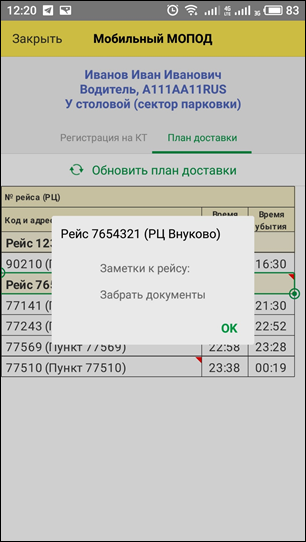 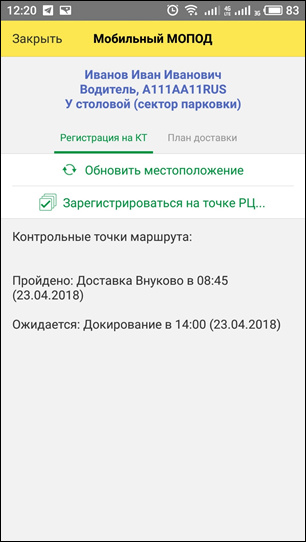 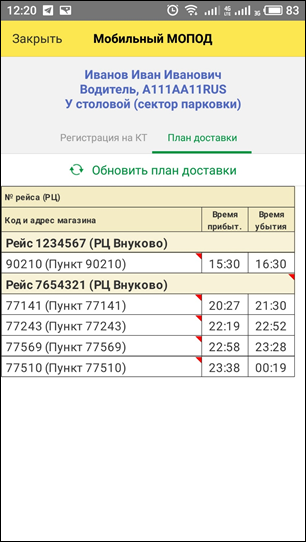 Дальнейшее развитие
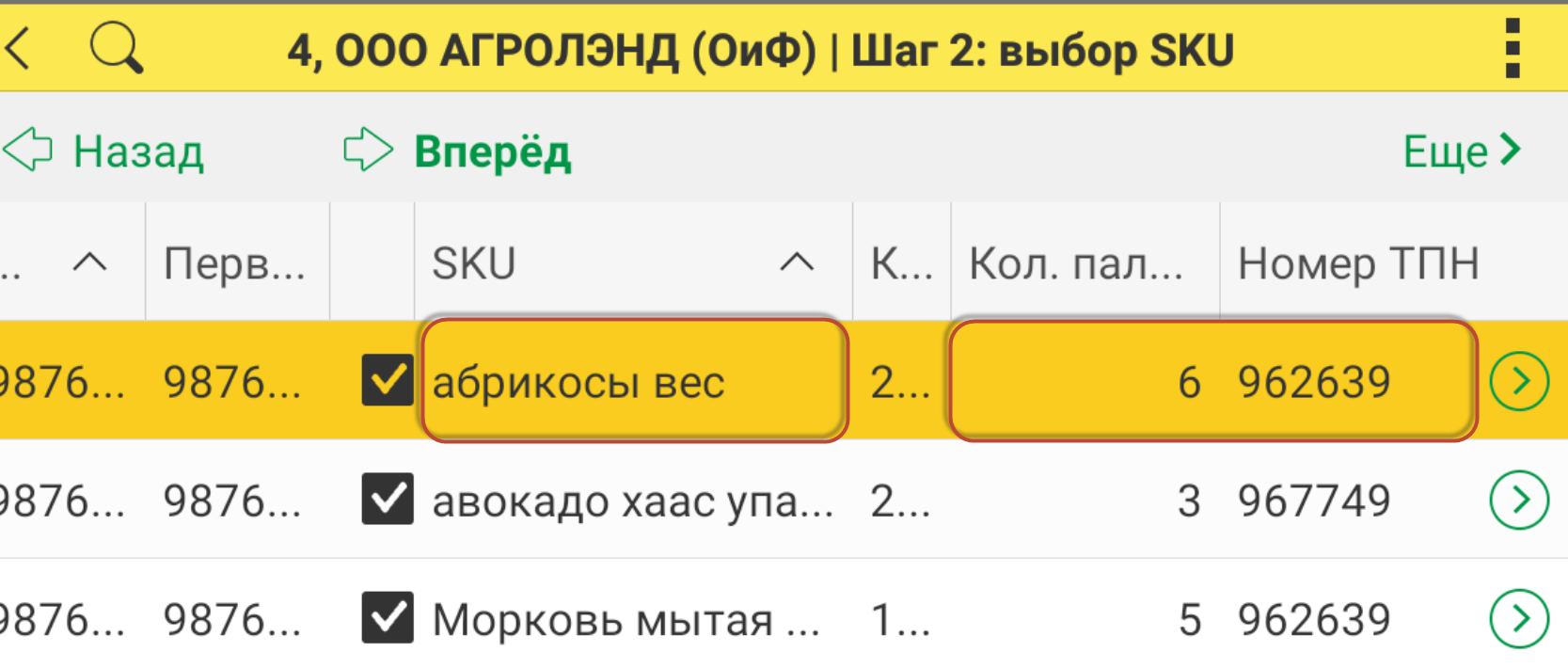 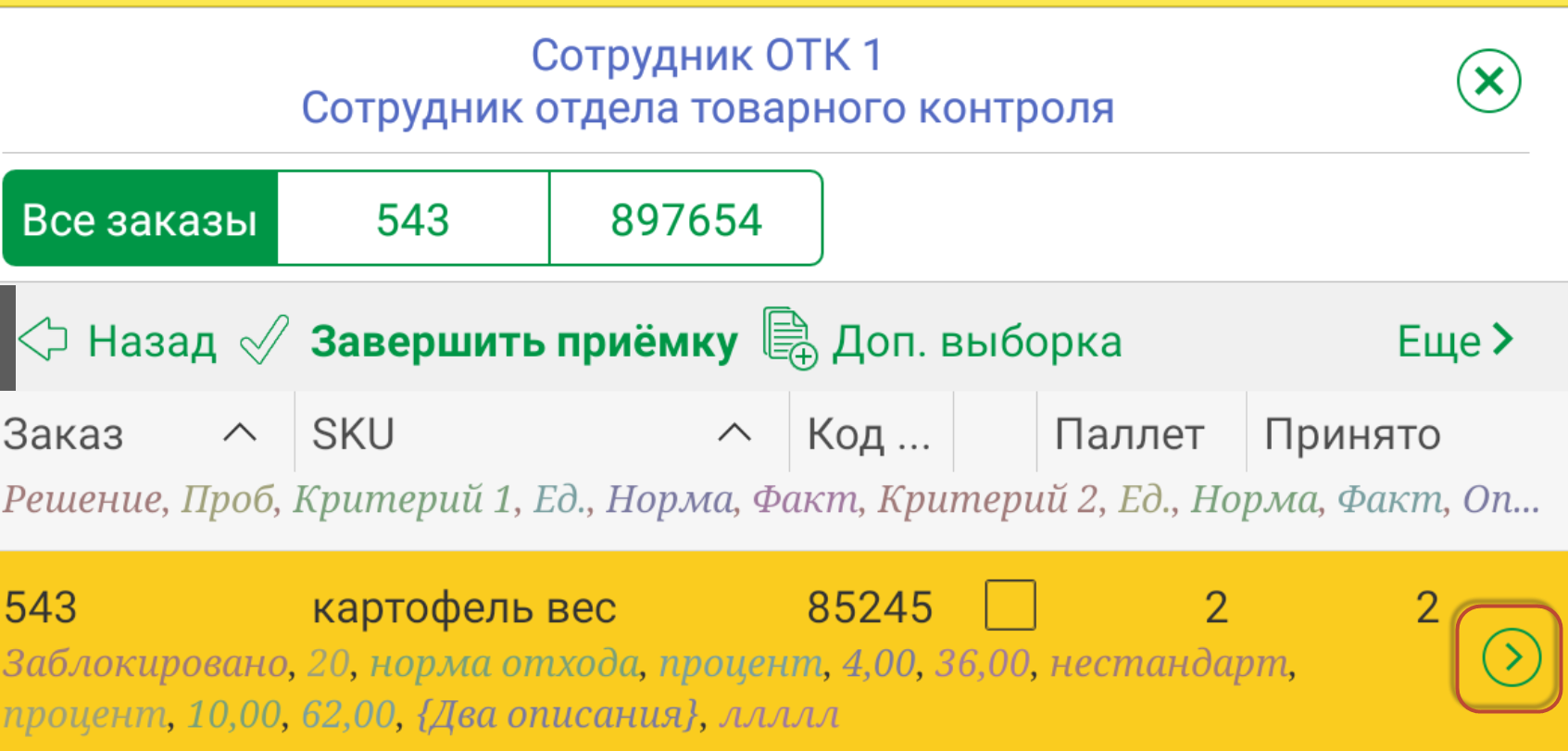 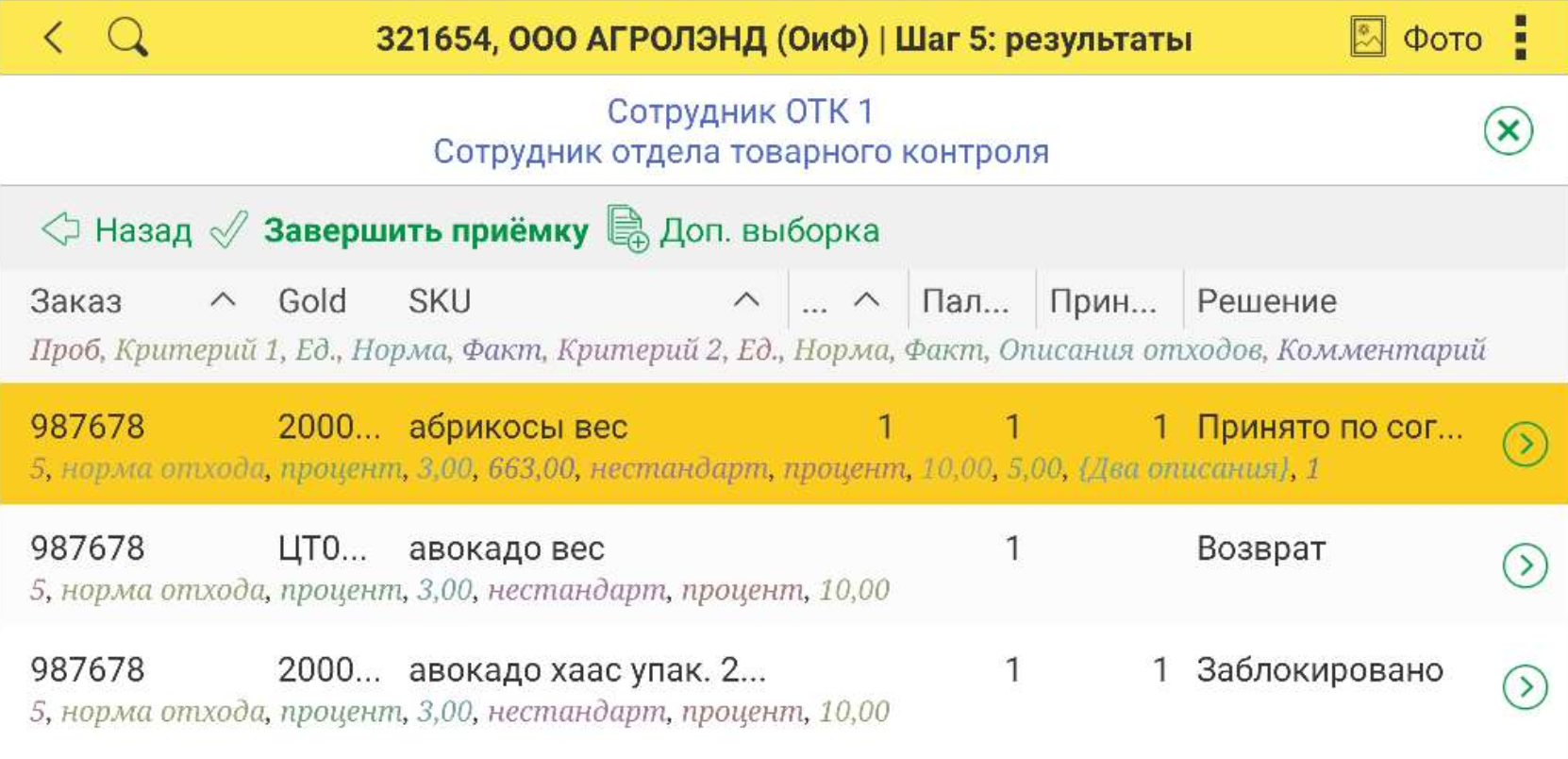 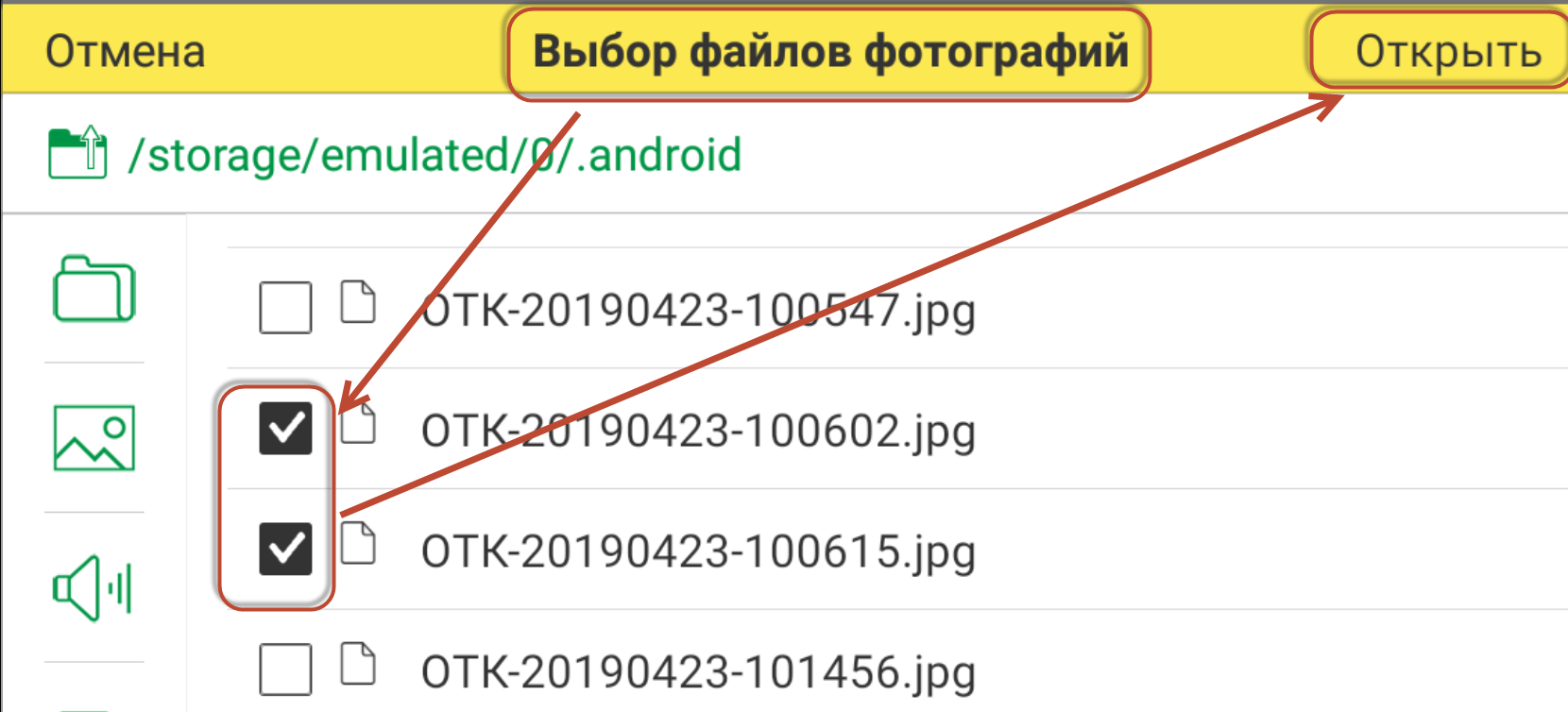 Спасибо за внимание!